LÍNEA DE TEORIA Y PATRIMONIO
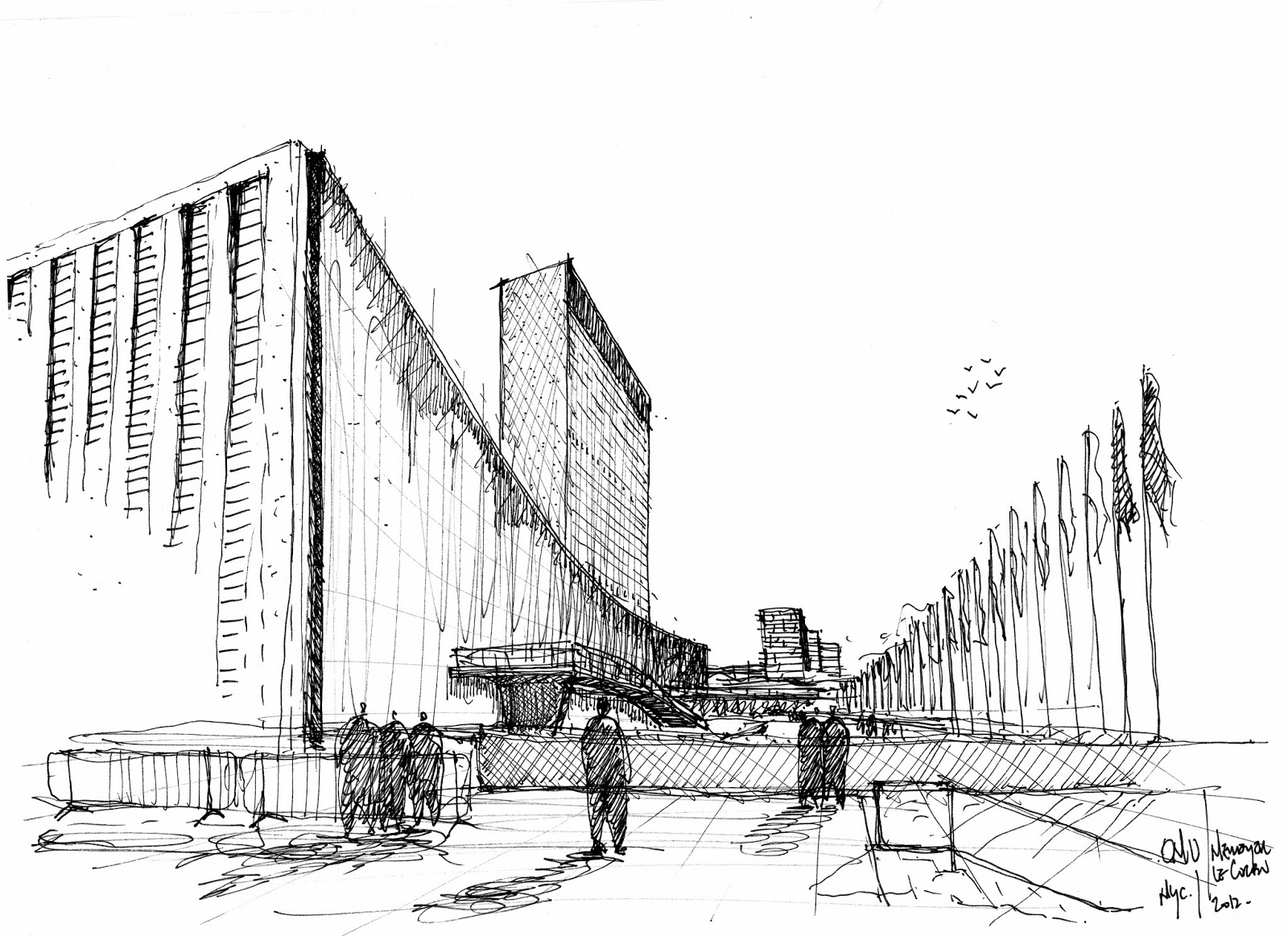 INSTRUMENTOS | PATRIMONIO | | HISTORIA | TEORIA
ABSTRACT
La asignatura de Historia y Patrimonio Arquitectónico IV es la quinta de las cinco asignaturas de Historia de la Arquitectura que componen dicha línea. Su objetivo principal es formar competencias básicas en los estudiantes que permitan construir una formación conceptual basada en la comprensión del proceso arquitectónico como un fenómeno creativo ligando un tiempo histórico, cultural y natural.

OBJETIVO HABILITANTE
Comprender  el proceso arquitectónico como un fenómeno creativo ligado a un tiempo histórico, cultural y natural.
Conocer aquellas herramientas necesarias  de investigación propia del campo de la historia de la arquitectura desde la perspectiva chilena y americana.
PATRIMONIO IV
IMAGEN O DOCUMENTO DE PROYECTO
EJERCICIO DE SALIDA
MOVIEMIENTO MODERNO Y LAS CONSIDERACIONES DE CARÁCTER REGIONAL EN LA ARQUITECTURA DE CHILE Y LATINOAMERICA
IMAGEN O DOCUMENTO PRINCIPAL
IMAGEN O DOCUMENTO SECUNDARIO
IMAGEN O DOCUMENTO SECUNDARIO
IMAGEN O DOCUMENTO SIGNIFICATIVO